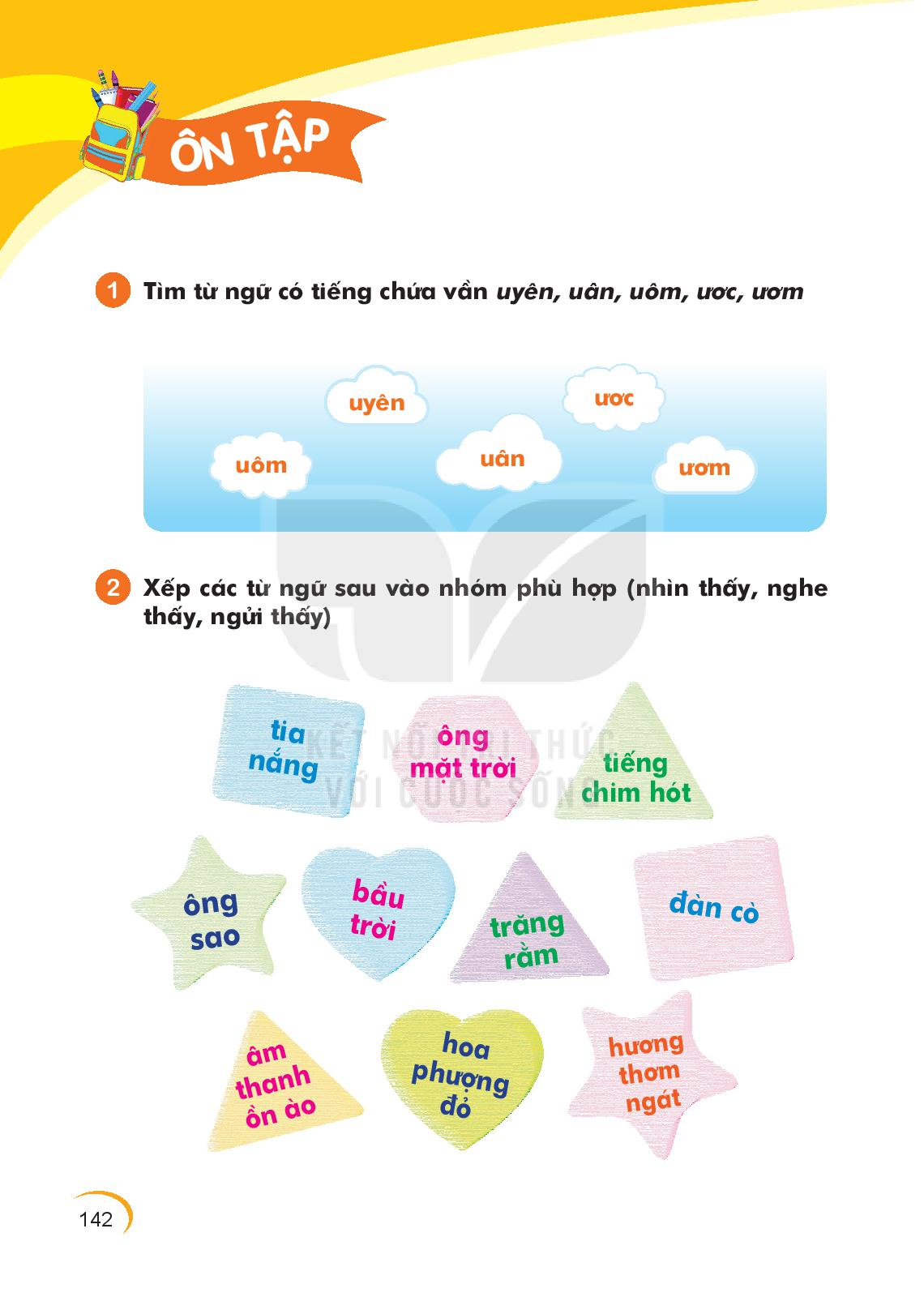 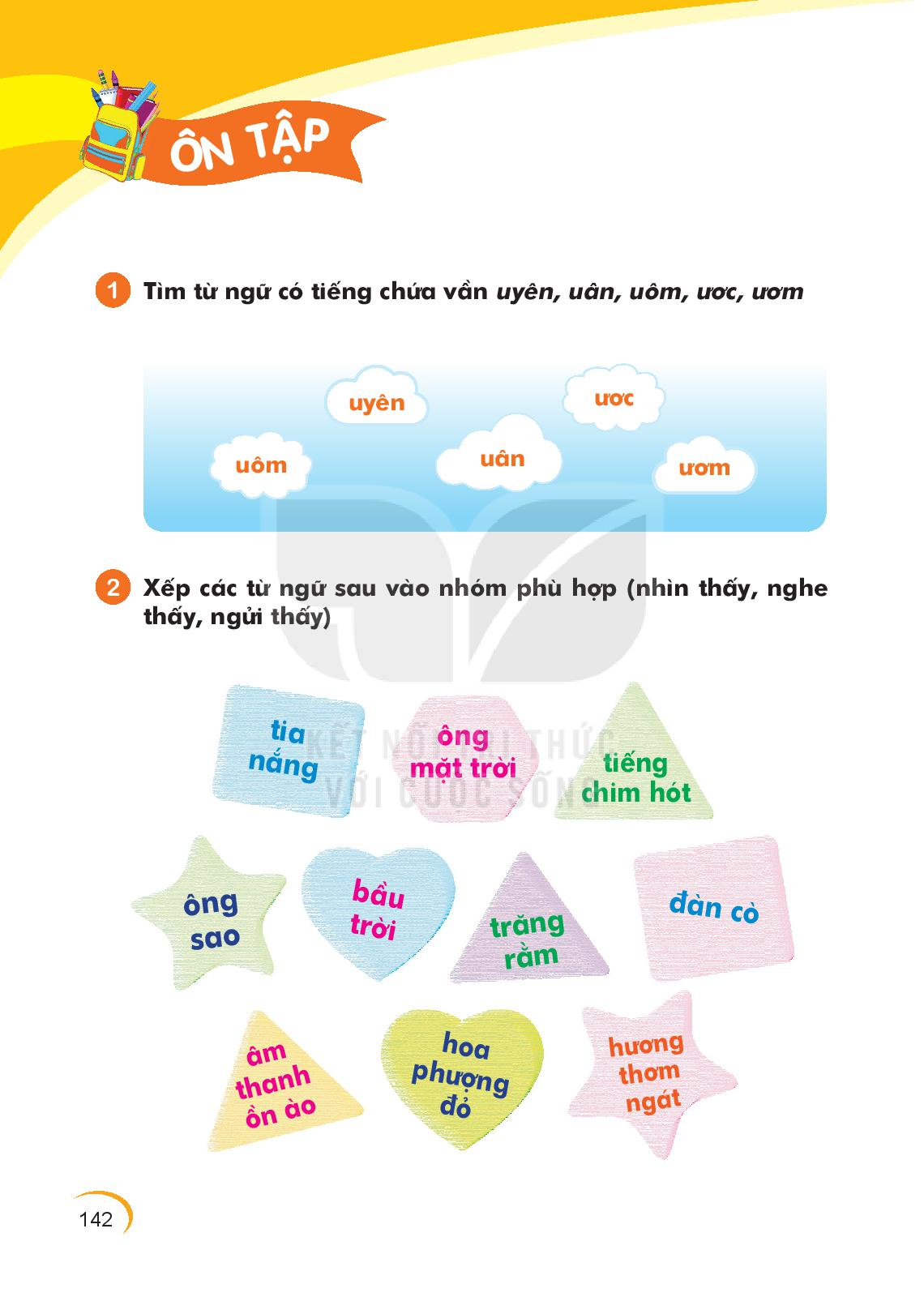 - uyªn : quyÓn vë, khuyÕn häc, chuyÓn ®éng, quyÒn lùc,…
- u©n : mïa xu©n, quÇn ¸o, huÊn luyÖn, chuÈn bÞ,…
- u«m : c¸nh buåm, nhuém v¶i, ao chu«m, luém thuém,…
- ­¬c : c¸i l­îc, n­íc suèi, tuæi th¬, b­íc nh¶y, Th­íc kÎ,…
- ­¬m : con b­ím, h¹t c­êm,…
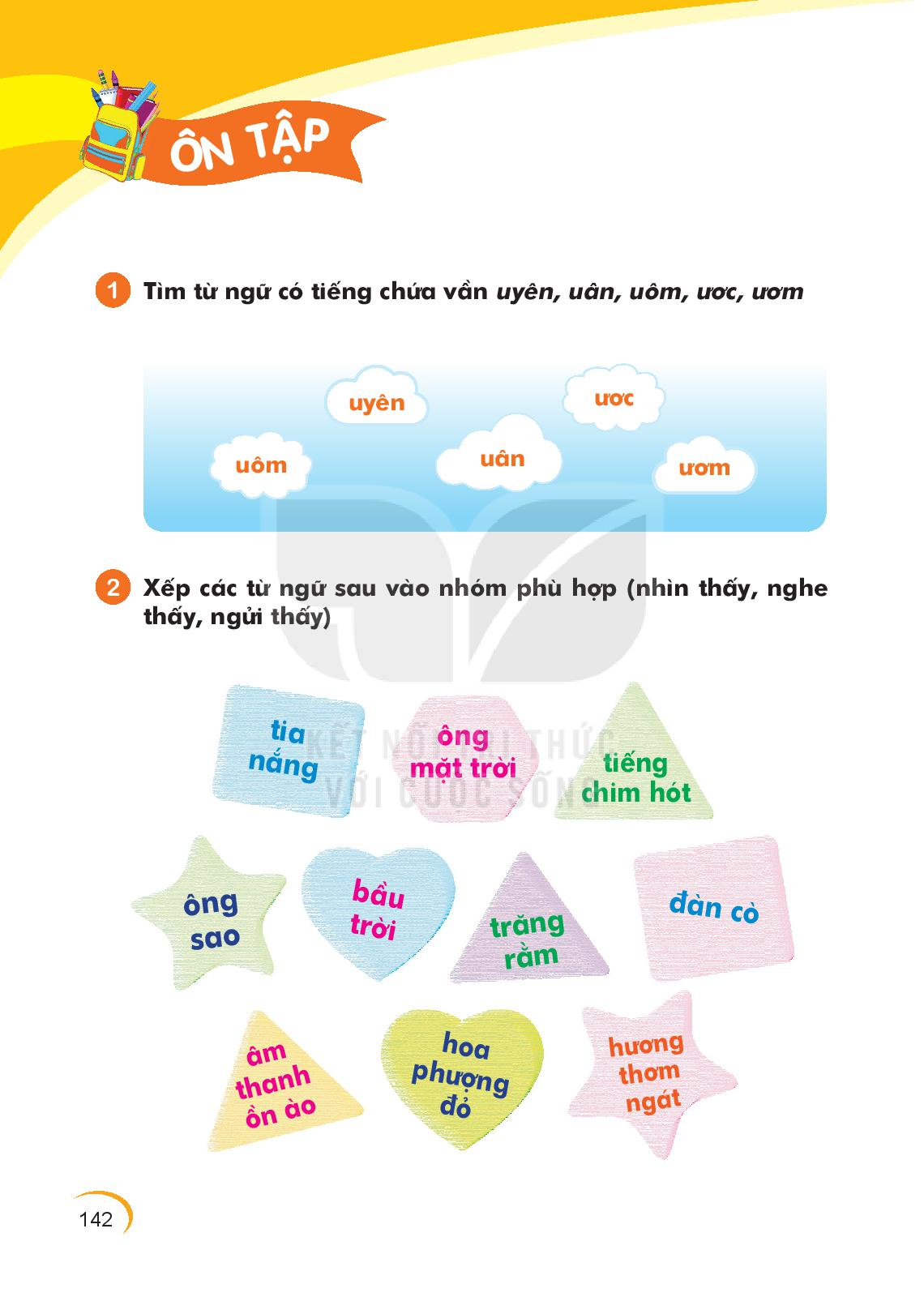 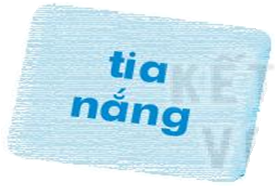 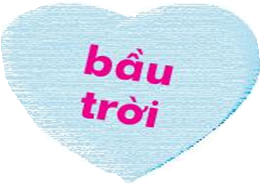 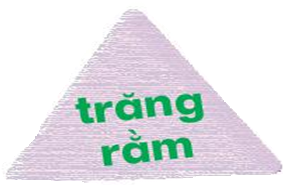 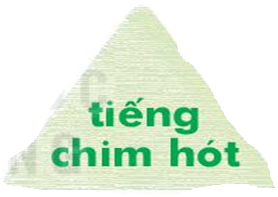 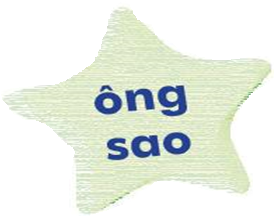 nh×n thÊy
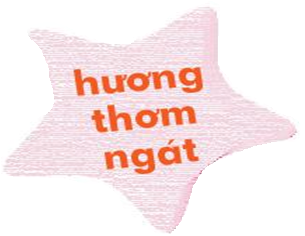 nghe thÊy
ngöi thÊy
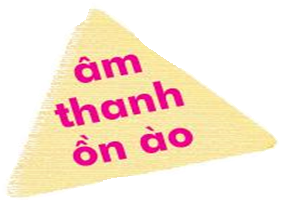 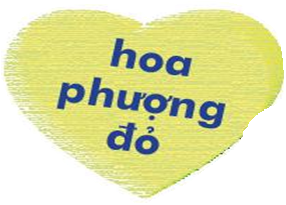 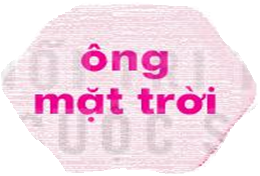 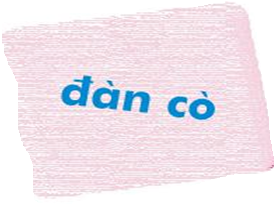 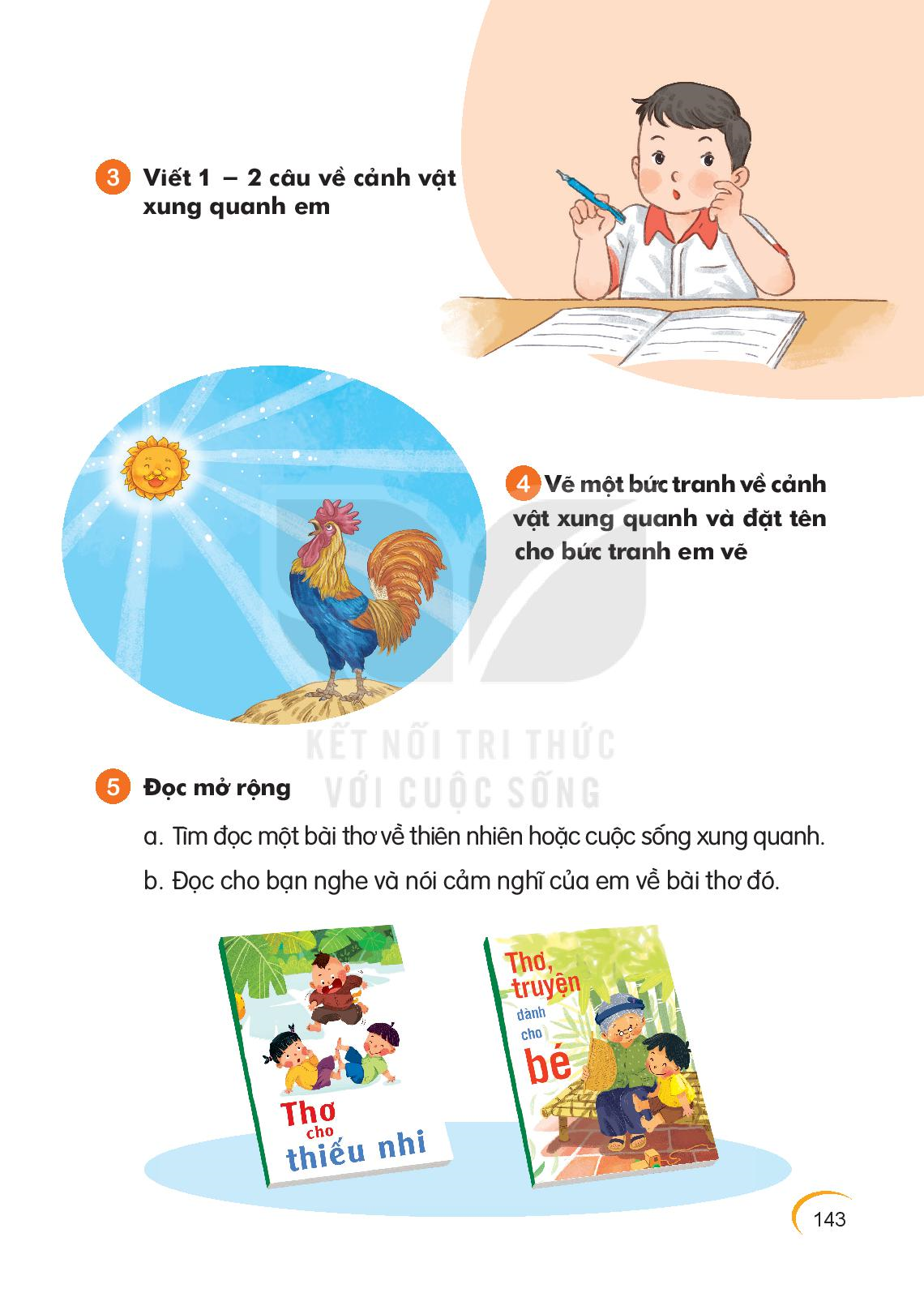 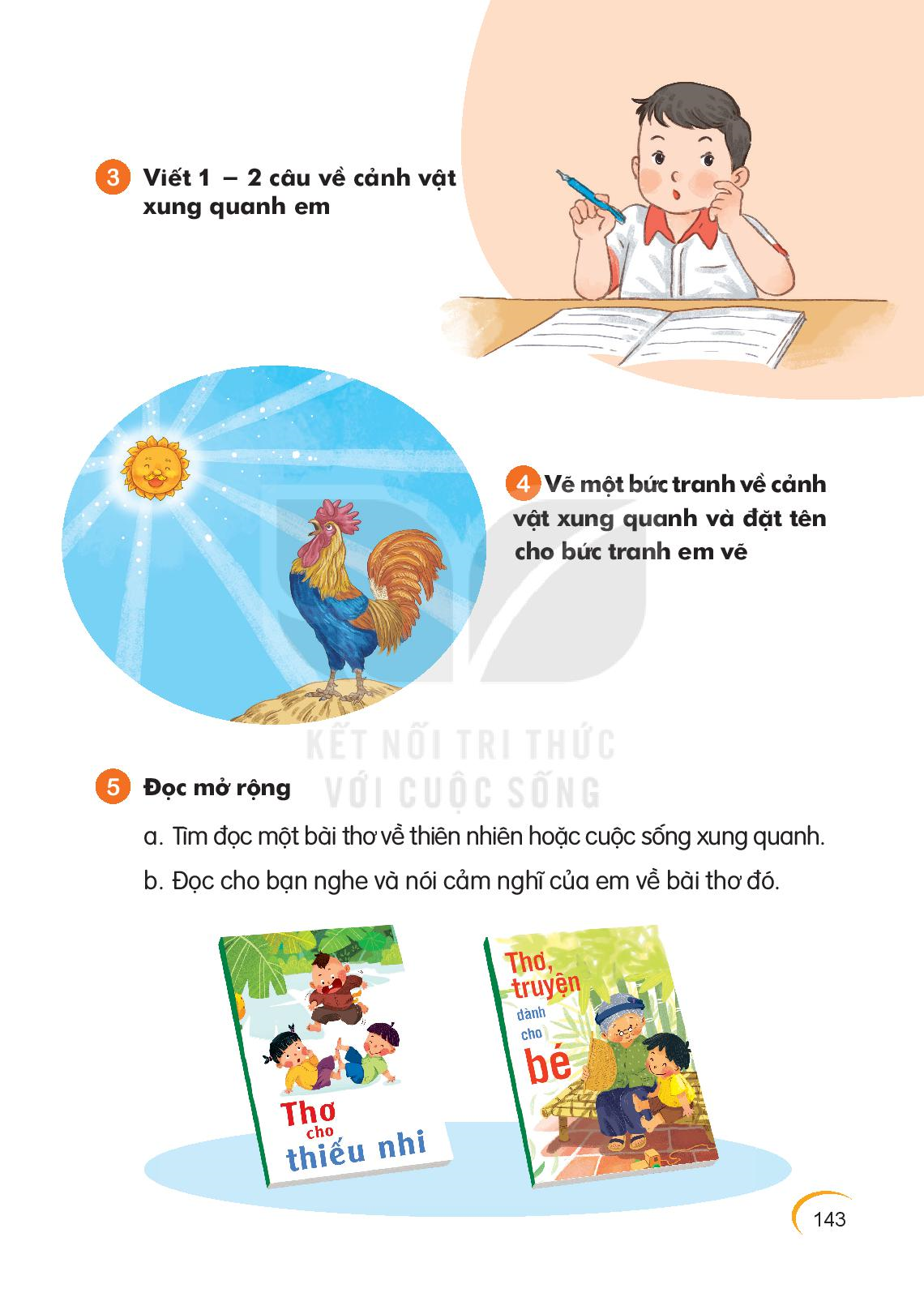 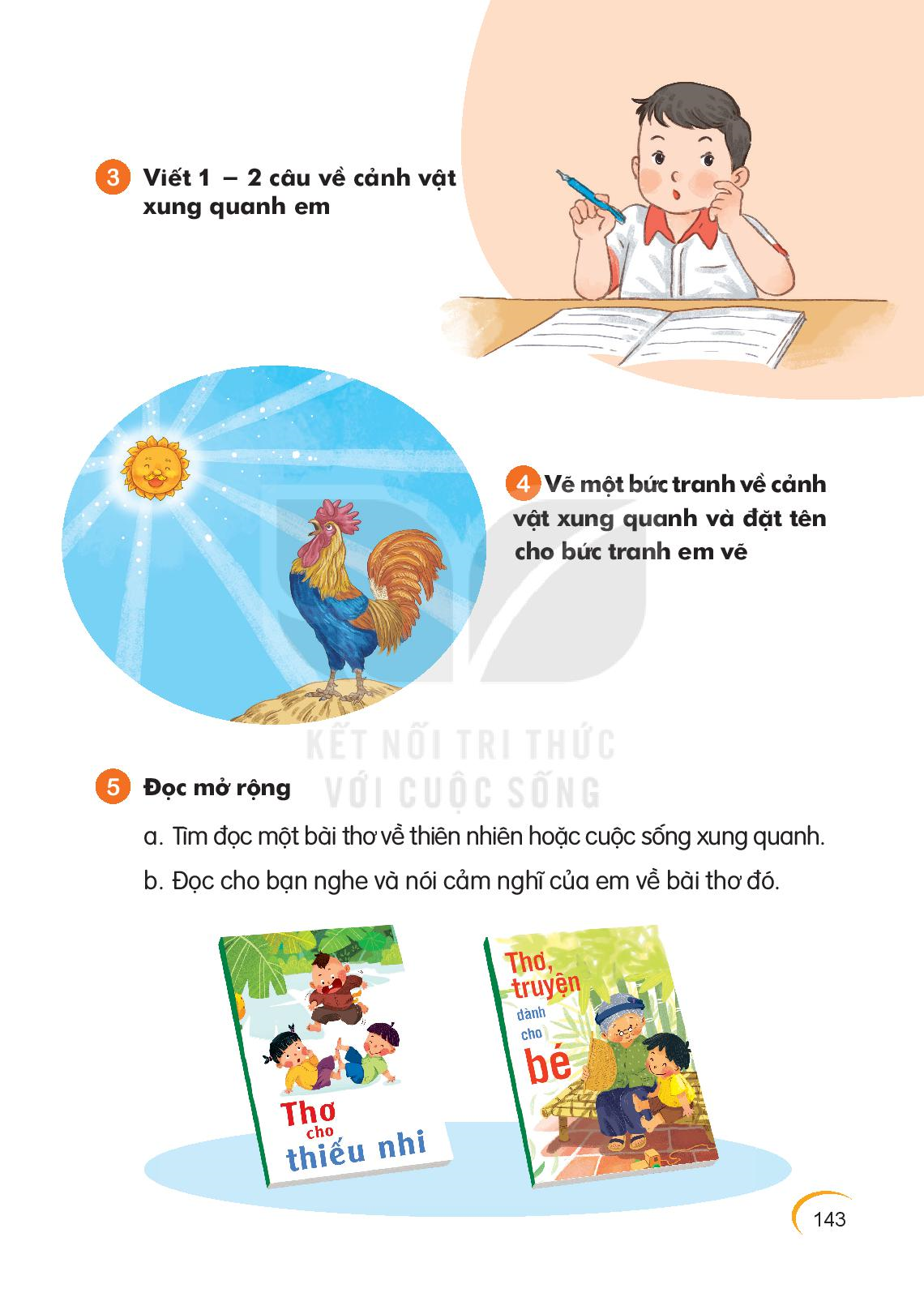